Compound TCP (CTCP)
Presenter -  Eric Wang

CS577 Advanced Computer Networks
Compound TCP
Compound TCP(CTCP) is a Microsoft algorithm that was introduced as part of the Windows Vista and Windows Server 2008 TCP stack.

It is designed to aggressively adjust the sender’s congestion window to optimize TCP for connections with large bandwidth-delay products while trying not to harm fairness.
TCP-Compound
2
Loss-based & Delay-based
Loss-based:
TCP 
Uses packet-loss as the only indication of congestion.
Causes severe TCP and RTT unfairness.

Delay-based:
CTCP 
Make congestion decisions that reduces the transmission rate based on RTT variations.  
Difficult to achieve efficiency and fairness if most competing flows are loss-based.
TCP-Compound
3
Core Idea
CTCP incorporates a scalable delay-based component into the standard TCP congestion avoidance algorithm.
 This scalable delay-based component has a rapid window increase rule when the network is sensed to be under-utilized and gracefully reduces the sending rate once the bottleneck queue is built.
TCP-Compound
4
CTCP Efficiency and Fairness
CTCP can efficiently use network resource and achieve high link utilization.
- Can be very fast to obtain free network bandwidth.
 CTCP has similar or even improved RTT fairness compared to regular TCP.
- Due to delay-based component 
 CTCP has good TCP-fairness.
- Gracefully reduce the sending rate when the link is fully utilized.
TCP-Compound
5
How CTCP works
Maintains two windows: cwnd and dwnd.
win = min ( cwnd + dwnd, awnd)

cwnd: conventional congestion window, controls the loss-based component.
dwnd: new variable, controls the delay-based component.
awnd: advertised window from the receiver.
TCP-Compound
6
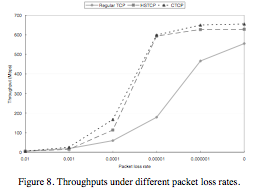 TCP-Compound
7
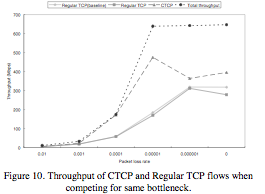 TCP-Compound
8